Урок – квест  від Капітошки з української мови
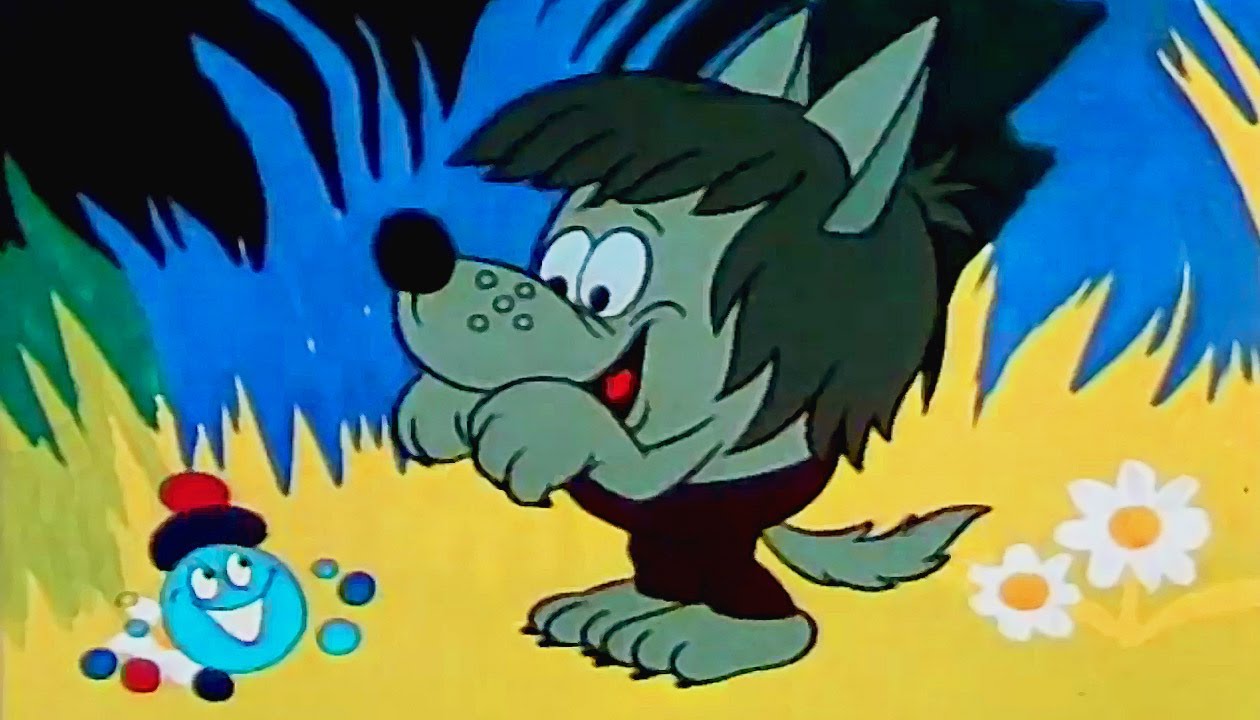 Квест – ігра, ігрове завдання
Самомасаж
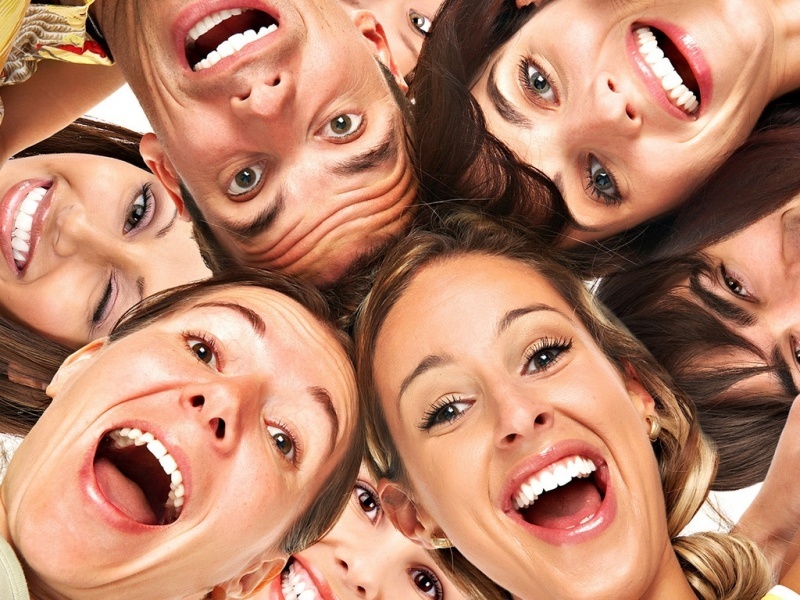 Капітошка
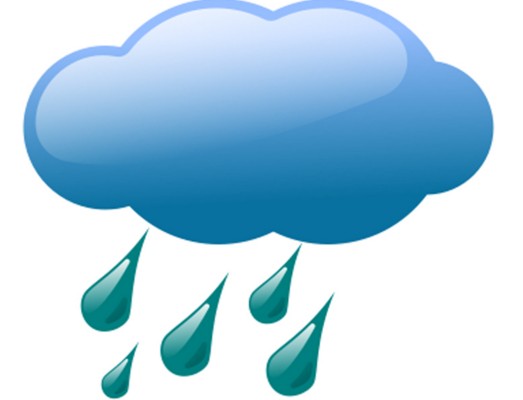 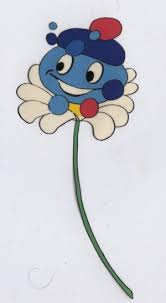 Пісня Капітошки
Зміни вирази обличчя
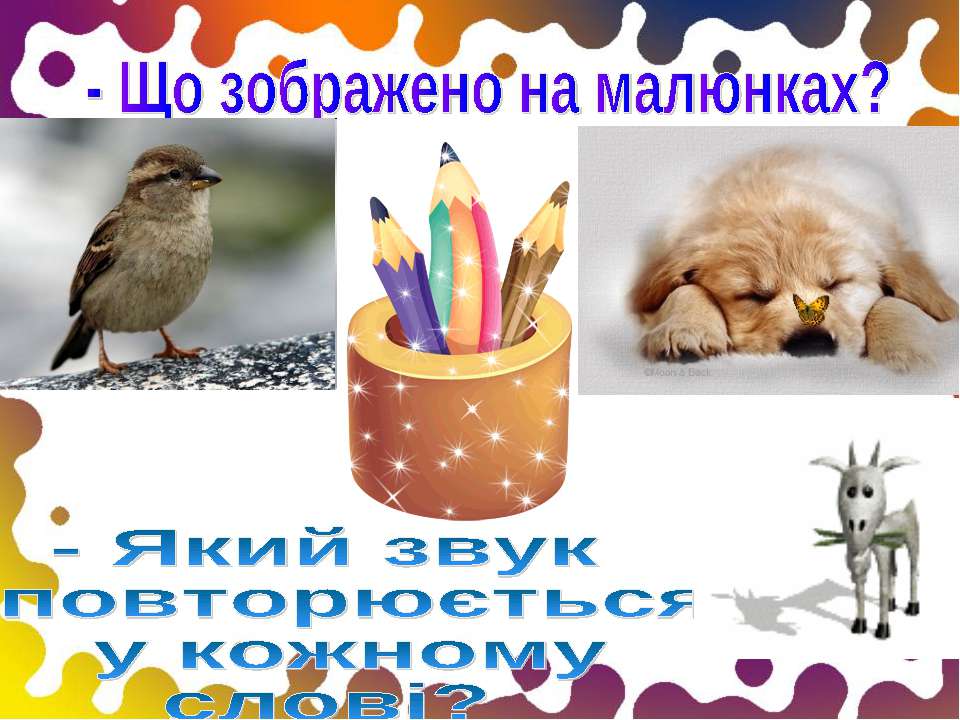 Зроби портрет Капітошки
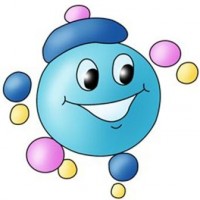 Гра “Склади слова”
Цир
ца
спід
це
схід
ру
ка
ви
пе
ни
ця
сер
ня
ці
ці
кач
Перевір завдання
Т. ц
Циркач
цапеня
серце
М.ц
Рукавиці
спідниця
східці
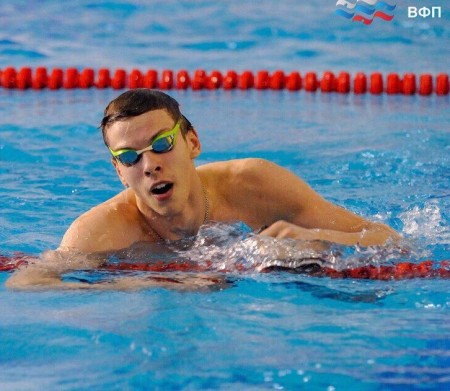 Плаве..
боре..
пале..
вітере..
мудре..
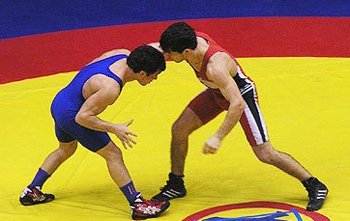 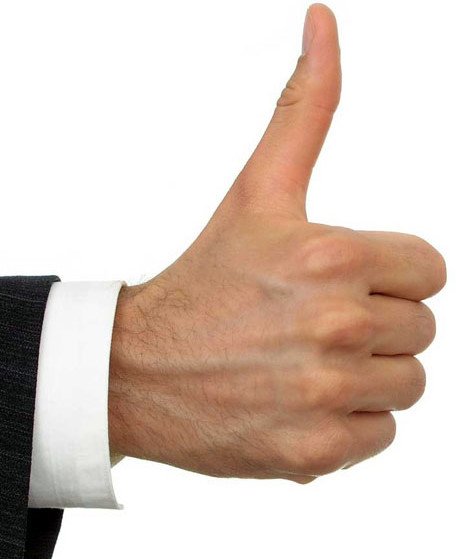 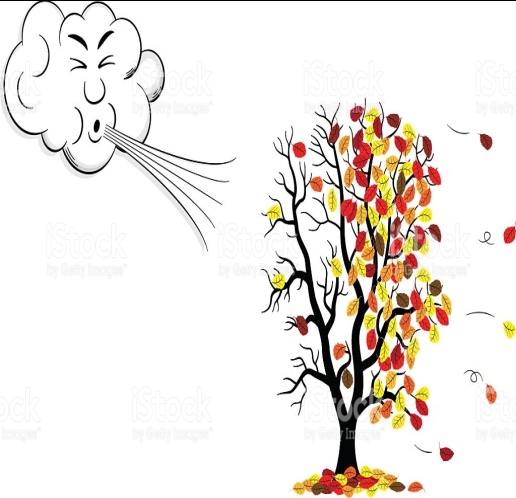 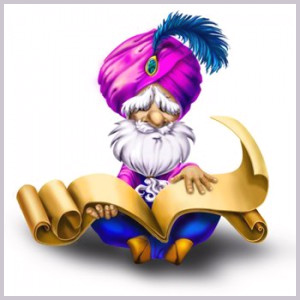 Чарівна скринька
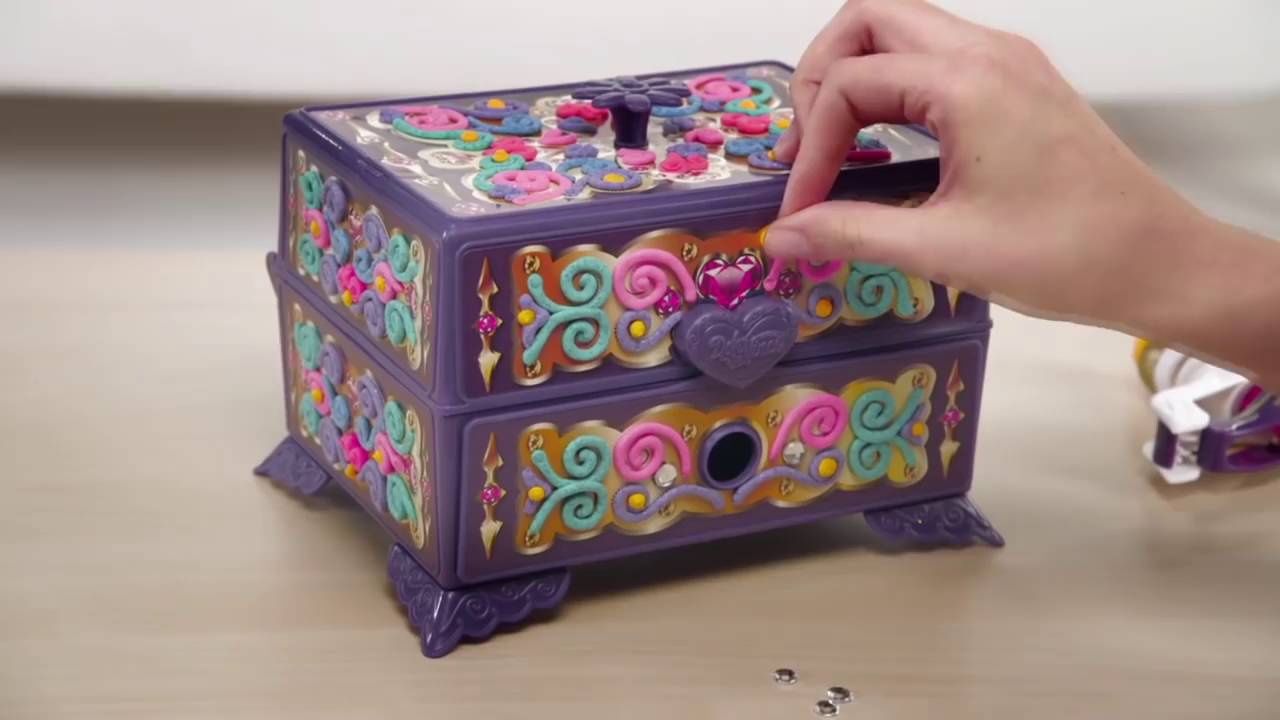 Що в ній сховалося?
Фізкультхвилинка
Виконання вправи
с.44, вправа 7
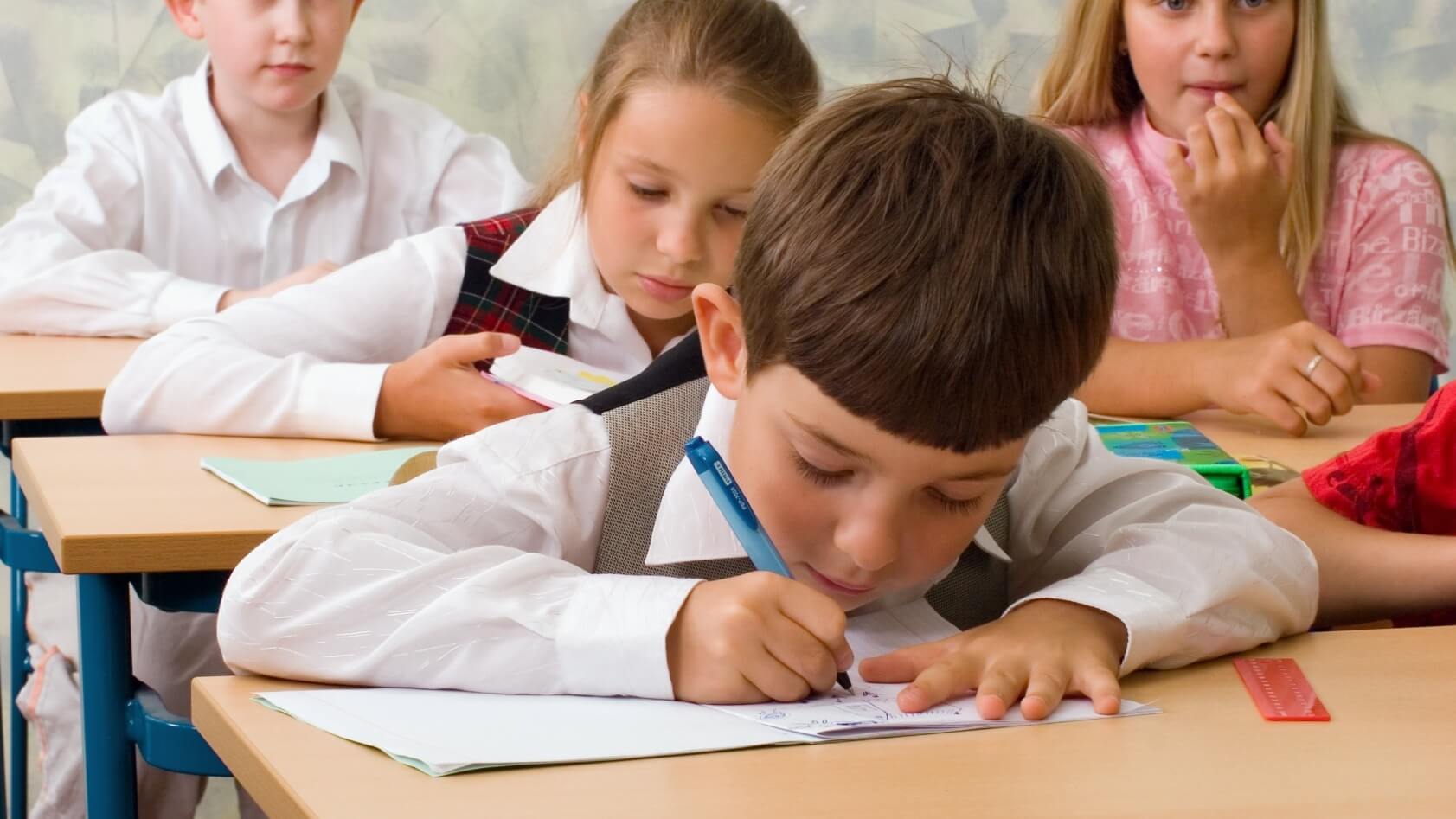 Перевір виконання вправи
Вправа 7
Олівець, молодець
Конкурс читців
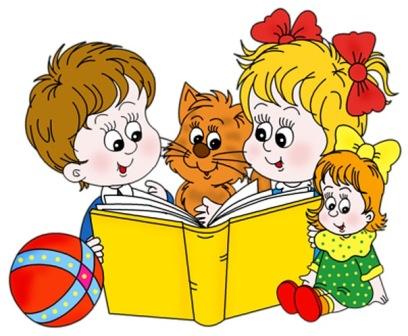 Гра “Великий – малий”
Прапор - …
камінь - …
вітер - …
корінь - …
ремінь - …
Гра “Знайди зайвий предмет”
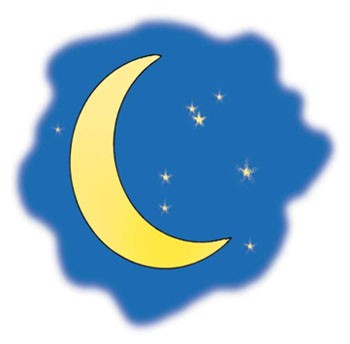 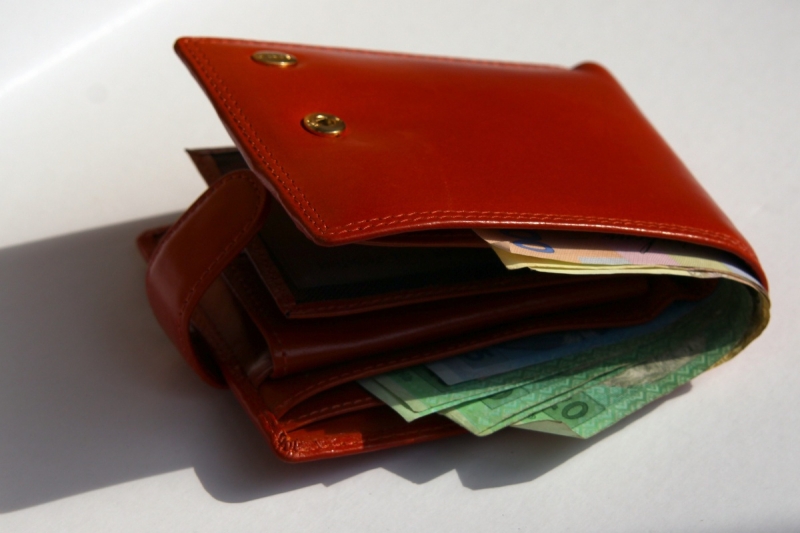 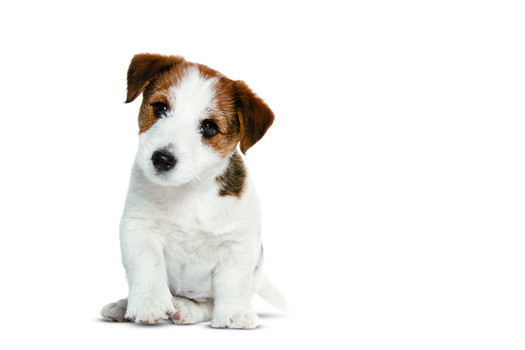 Калейдоскоп для очей
Перевір себе
…
…
…
ць
Побажання від Капітошки
Добре навчайтеся!
Будьте доброзичливими!
Піклуйтеся про своє здоров’я!
Змінюйте світ на краще!
Частіше посміхайтеся!
Ось уроку і кінець!
Кожен з вас був 
молодець!
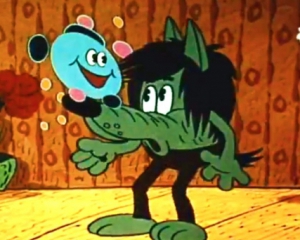